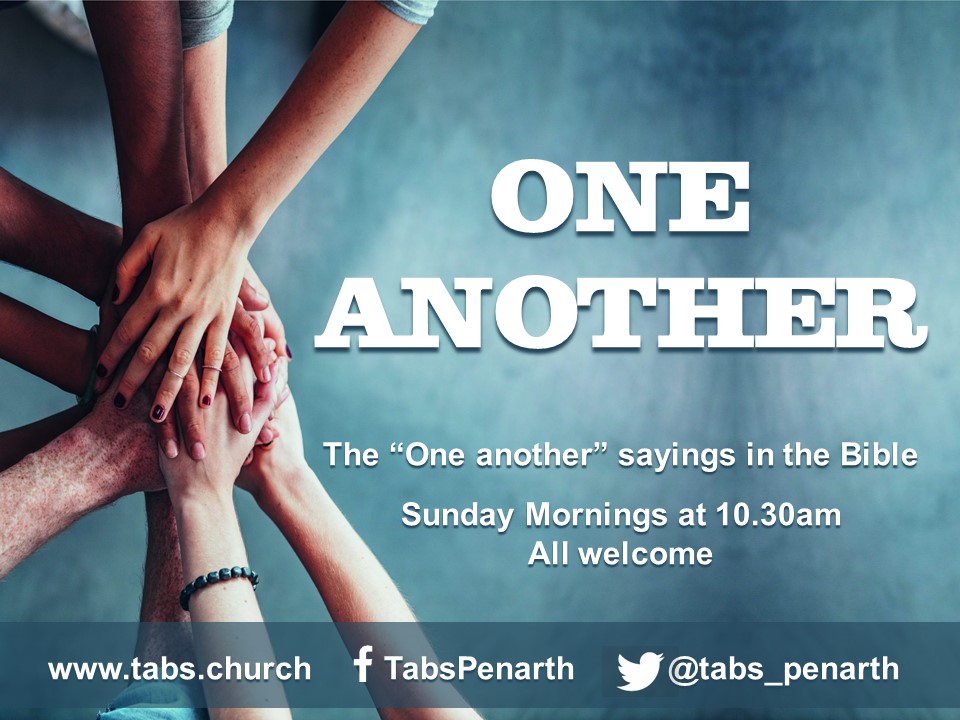 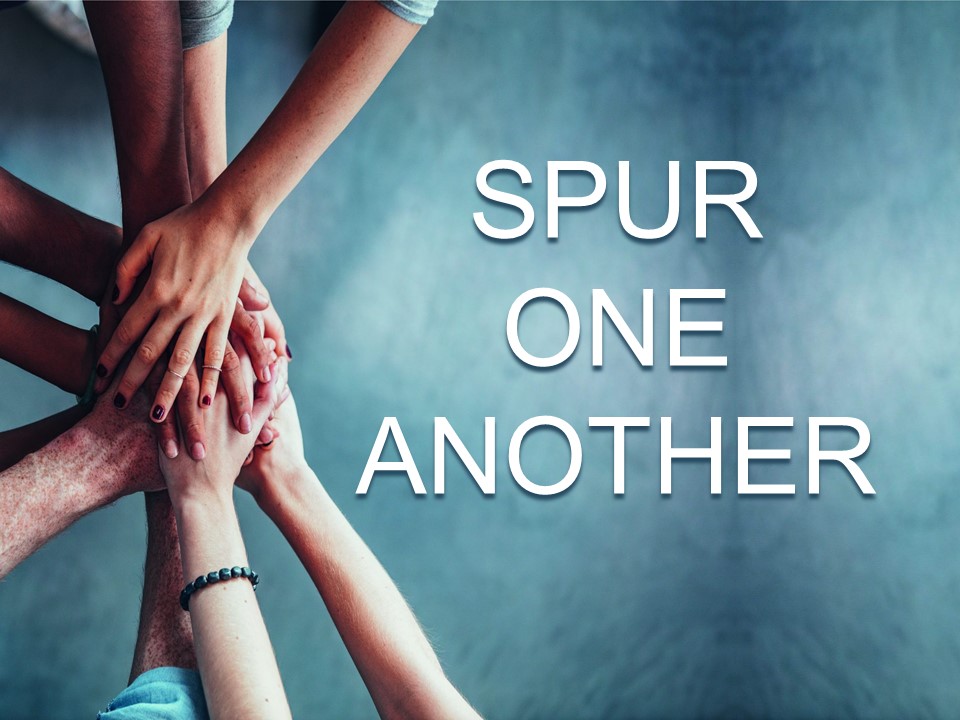 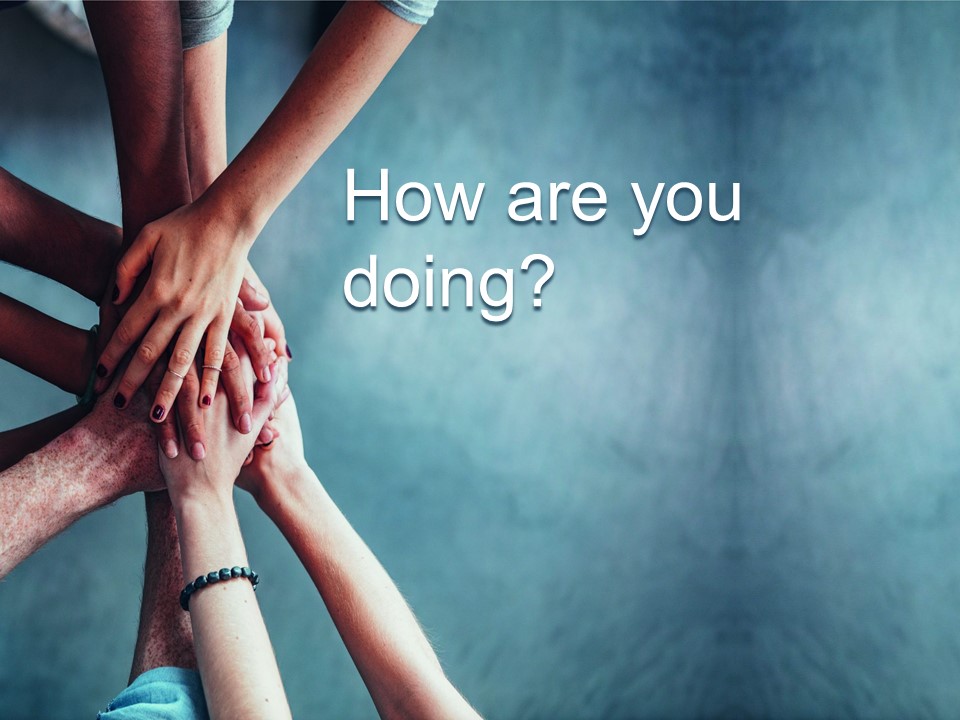 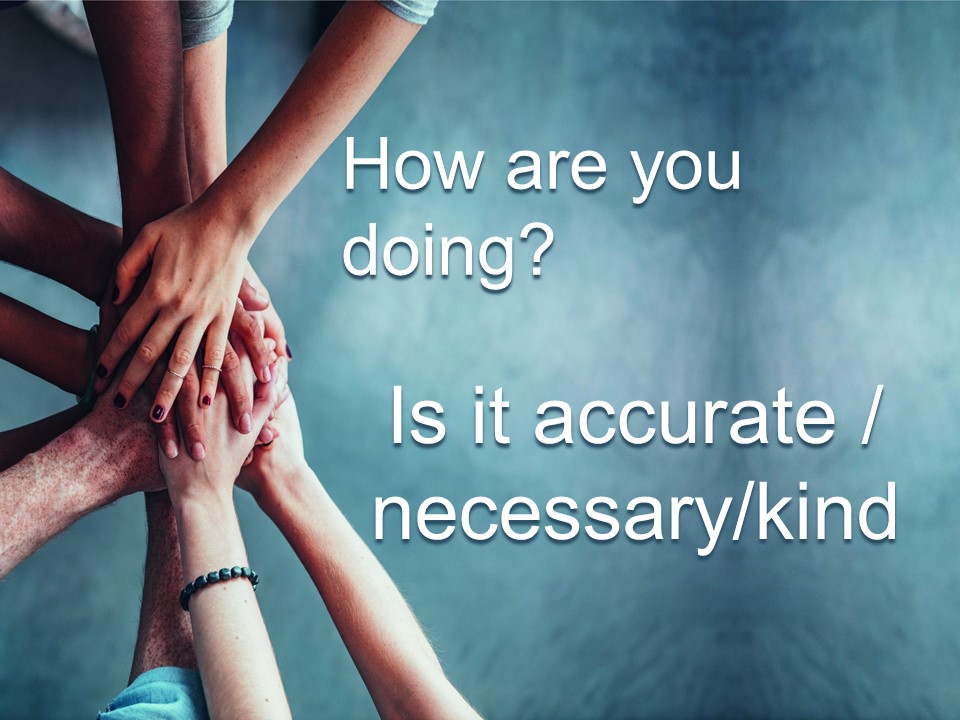 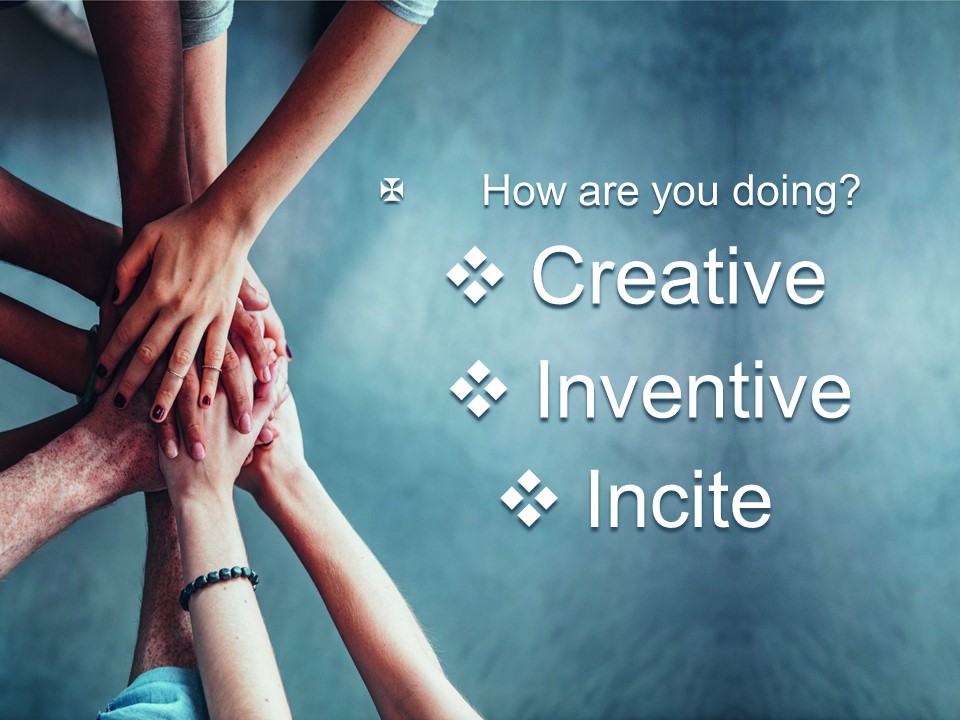 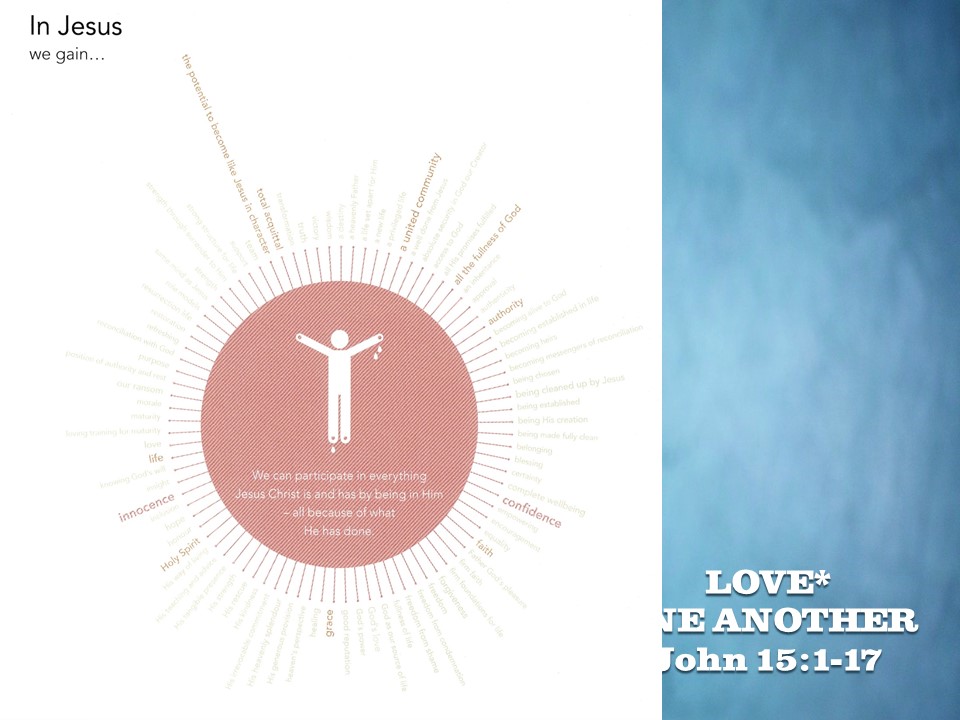 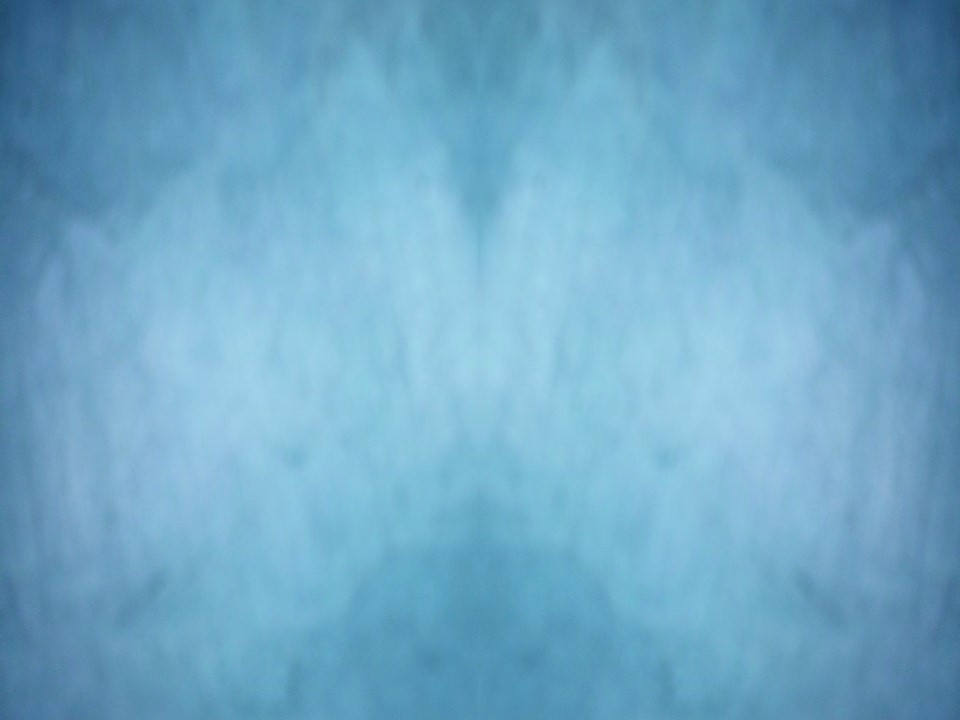 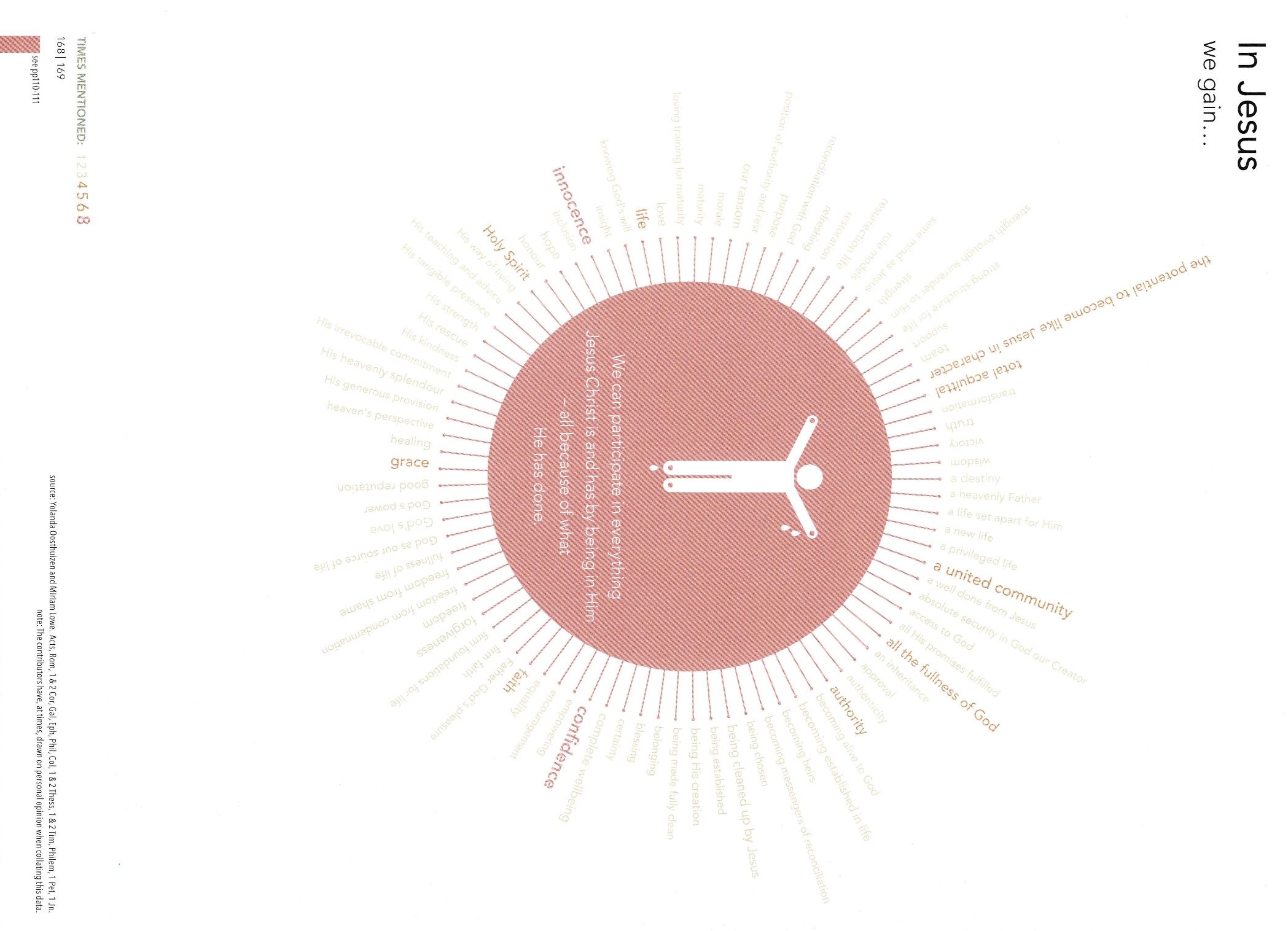 LOVE*
ONE ANOTHER
John 15:1-17
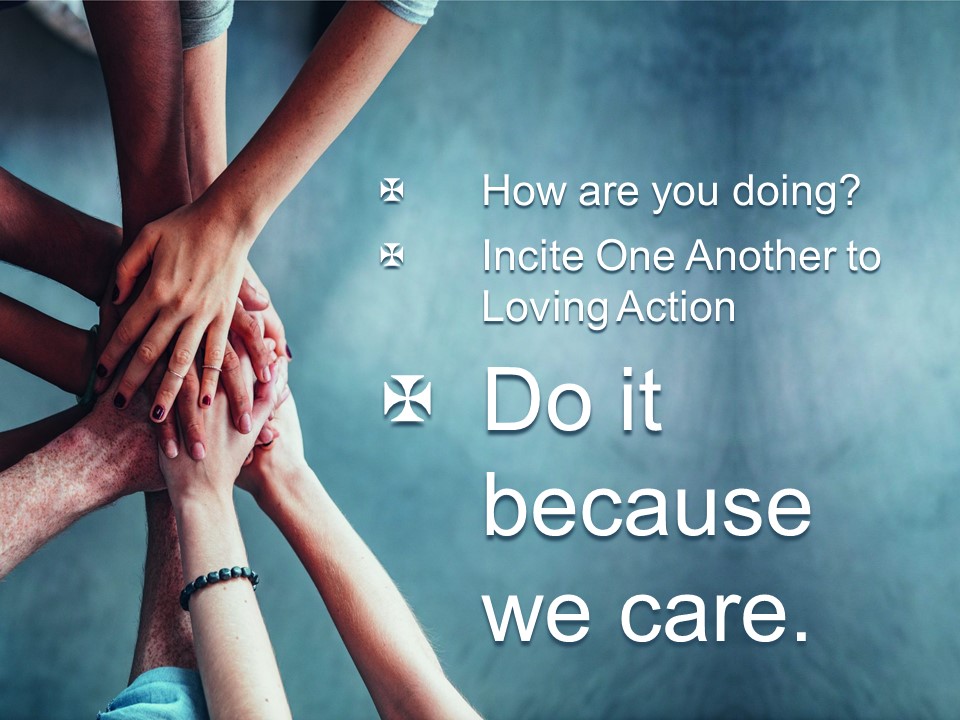